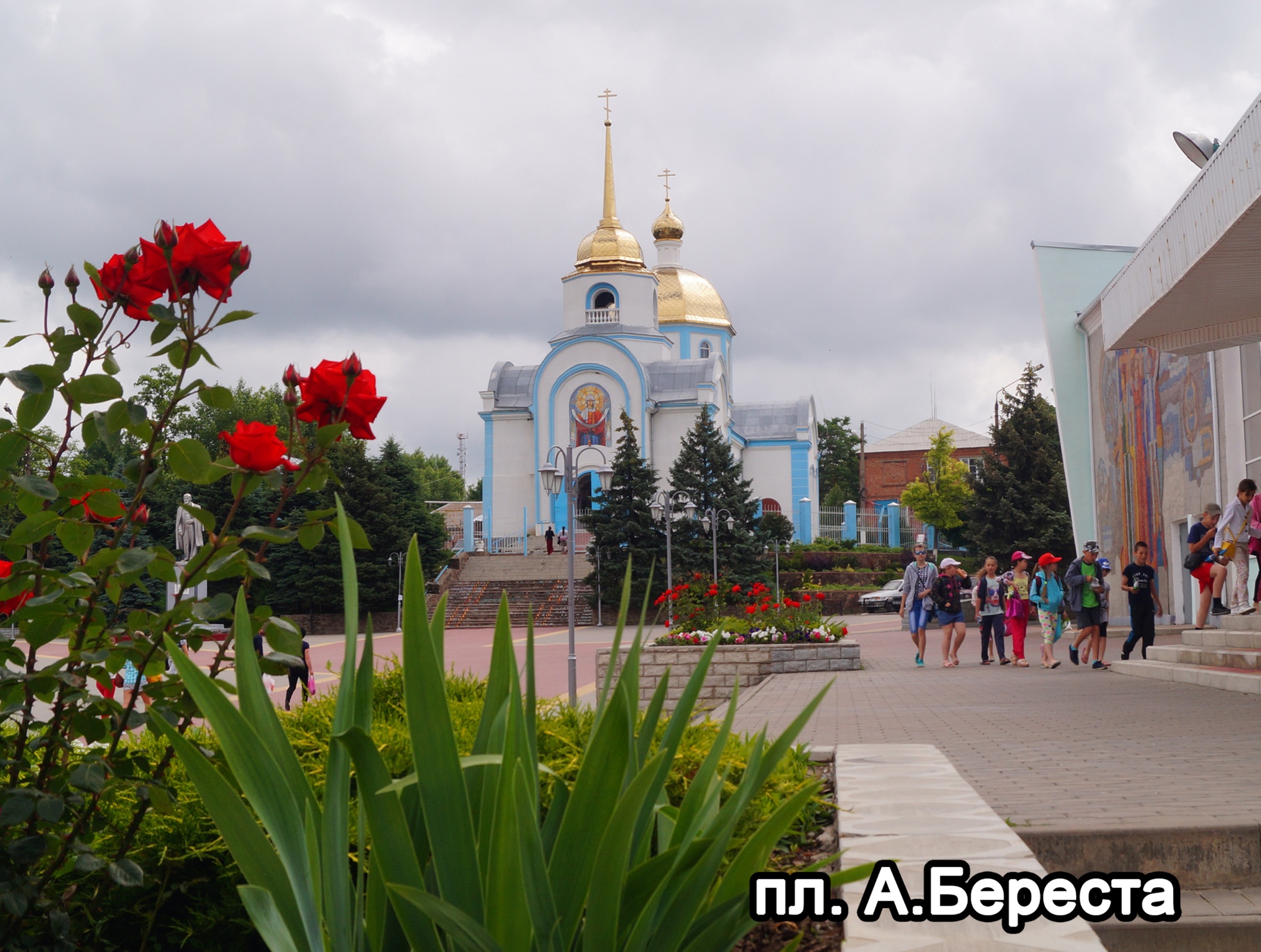 Исполнение бюджета Покровского сельского поселения  за  1 полугодие 2017 года
Основные характеристики бюджета Покровского сельского поселения за 1 полугодие  2017 года
(тыс.руб.)
СТРУКТУРА СОБСТВЕННЫХ ДОХОДОВ
Доходы бюджета Покровского сельского поселения за 1 полугодие  2017 года составили 6381,7 тыс.руб.
РАСХОДЫ БЮДЖЕТА ПОКРОВСКОГО СЕЛЬСКОГО ПОСЕЛЕНИЯ ЗА 1 ПОЛУГОДИЕ 2017 ГОДА СОСТАВИЛИ  ТЫС.РУБЛЕЙ
тыс.руб.
Программные и непрограммные расходы бюджета Покровского сельского поселения за 1 полугодие 2017 года